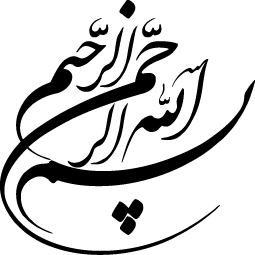 1
برآورد سهم منتسب علل منتج به بیماری های قلبی عروقی و مرگ در بیماران دیابتی نوع2 در طول 10 سال پیگیری در افراد بالای 30 سال در مطالعه قند و لیپید تهران
ارائه دهنده:       شیلا افشاریان   دستیار فوق تخصصی غدد بالغین
استاد راهنما:      دکتر فرزاد حدائق
استاتید مشاور:    دکتر سیامک معینی و دکتر اکبرپور
بیان مسئله
بالا بودن شیوع دیابت و بیماری های قلبی عروقی در ایران .

بالا بودن شیوع فاکتورهای خطر بیماریهای قلبی  عروقی در ایران. 

با لا بودن خطر مرگ در افراد دیابتی نسبت به افراد سالم. 

بالا بودن ریسک ایجاد بیماری های قلبی عروقی در افراد دیابتی نسبت به افراد سالم.

کم بودن مقالات مرتبط درایران در خصوص بررسی ارتباط فاکتورهای خطر با بیماری قلبی عروقی و مرگ در بیماران دیابتی شناخته شده و تازه تشخیص داده شده هستند.

اهمیت مشخص شدن سهم هر کدام از فاکتورهای خطر در ایجاد بیماری قلبی عروقی و مرگ در بیماران دیابتی ایرانی.
3
[Speaker Notes: تعریف فنوتیپ ها)Karelis 2004 )شناخت فنوتیپ ها از سال 1980 
(IDF) مطالعه بالا مربوط به استاد حسین پناه ( MONW   ) مطالعه ایران مربوط به دکتر حدائق 2007 نشان داد 9/9%مردها و11%زنهای ایرانی وزن نرمال متابولیک سندرم داشتند]
بیان مسئله
PAF  (خطر منتسب جمعیتی) 
نسبتی از بروز بیماری در جمعیت است که به یک عامل خطر خاص نسبت داده می شود که در صورت حذف مواجهه با عامل خطر مورد نظر، بیماری به صورت بالقوه  قابل پیشگیری می باشد:
به عنوان اندازه تلفیقی از قدرت ارتباط عامل خطر و فراوانی مواجهه.
برآورد ارتباط عامل خطر و بیماری را در سطح جامعه فراهم می کند. 
براورد می کند که سهم هر کدام از عوامل خطر در ایجاد بیماری چه مقدار است.

اگر چه مطالعات محدود در مناطق مختلف جهان انجام شده اند که برآورد سهم منتسب عوامل خطر CVD بر روی بیماری های قلبی عروقی و مرگ در بیماران دیابتی پرداخته اند اما با توجه به اینکه به علت تفاوت شیوع عوامل خطر در جمعیت های مختلف، برآوردهای یک جامعه قابل تعمیم به جامعه دیگر نباشد. بنابراین لازم است PAF برای هر جمعیتی محاسبه گردد .
4
مروری بر متون
6
7
8
9
10
هدف اصلی
برآورد سهم منتسب علل منتج به بیماری های قلبی عروقی و مرگ در بیماران دیابتی نوع2 در طول10سال پیگیری درافراد بالای30سال در مطالعه قند و لیپید تهران.
11
اهداف جزیی
تعیین نسبت مخاطره (Hazard ratio)
 خام عوامل خطر برای ایجاد CVD در بیماران دیابتی نوع 2درطول10سال پیگیری در افرادبالای 30سال در مطالعه قندولیپید تهران.

خام عوامل خطر برای ایجاد مرگ ومیر کلی در بیماران دیابتی نوع 2درطول10سال پیگیری در افرادبالای 30سال در مطالعه قندولیپیدتهران.

تعدیل شده عوامل خطر برای ایجاد CVD در بیماران دیابتی نوع 2درطول10سال پیگیری در افرادبالای 30سال در مطالعه قندولیپیدتهران.

تعدیل شده عوامل خطر برای ایجاد مرگ ومیر کلی در بیماران دیابتی نوع 2درطول10سال پیگیری در افرادبالای 30سال در مطالعه قندولیپیدتهران.
12
اهداف جزیی
تعیین سهم منتسب عوامل خطر قابل تغییر مختلف برای ایجاد:  

CVD در بیماران دیابتی نوع 2در طول10سال پیگیری در افراد بالای 30سال در مطالعه قندولیبید تهران.

مرگ ومیر کلی در بیماران دیابتی نوع 2در طول10سال |پیگیری در افراد بالای 30سال در مطالعه قندولیبید تهران.
13
اهداف کاربردی
بامحاسبه سهم منتسب جمعیتی عوامل خطر بیماریهای قلبی عروقی ومرگ در بیماران دیابتی در نمونه ای معرف از جمعیت تهران خواهیم توانست گامی در  جهت ارتقاء سلامت افراددیابتی از طریق:
 کمک به اولویت بندی عوامل خطر. 
درنتیجه مدیریت صحیح تردر پیشگیری از عوارض بیماری دراین افراد برداریم.
14
فرضیات
فرضیهH0: عوامل خطر مرتبط با بیماریهای قلبی عروقی با بروز بیماریهای قلبی  عروقی در بیماران دیابتی ارتباط ندارد.

فرضیهH1: عوامل خطر مرتبط با بیماریهای قلبی عروقی با بروز بیماریهای قلبی  عروقی در بیماران دیابتی ارتباط دارد.

فرضیهH0: عوامل خطر مرتبط با بیماریهای قلبی عروقی با ایجاد مرگ در بیماران دیابتی ارتباط ندارد.

فرضیهH1: عوامل خطر مرتبط با بیماریهای قلبی عروقی با ایجاد مرگ در بیماران دیابتی ارتباط دارد.
15
سوالات پژوهش
سهم منتسب عوامل خطر مرتبط با بیماریهای قلبی عروقی برای ایجاد CVD در بیماران دیابتی نوع 2 چه مقدار است؟

سهم منتسب عوامل خطر مرتبط با بیماریهای قلبی عروقی  برای ایجاد مرگ در بیماران دیابتی نوع 2 چه مقدار است؟
16
جدول متغيرها (Variables) و تعريف واژه ها (Definition of Terms)
17
ادامه جدول متغيرها (Variables) و تعريف واژه ها (Definition of Terms)
18
ادامه جدول متغيرها (Variables) و تعريف واژه ها (Definition of Terms)
19
ADA 2015 جدول
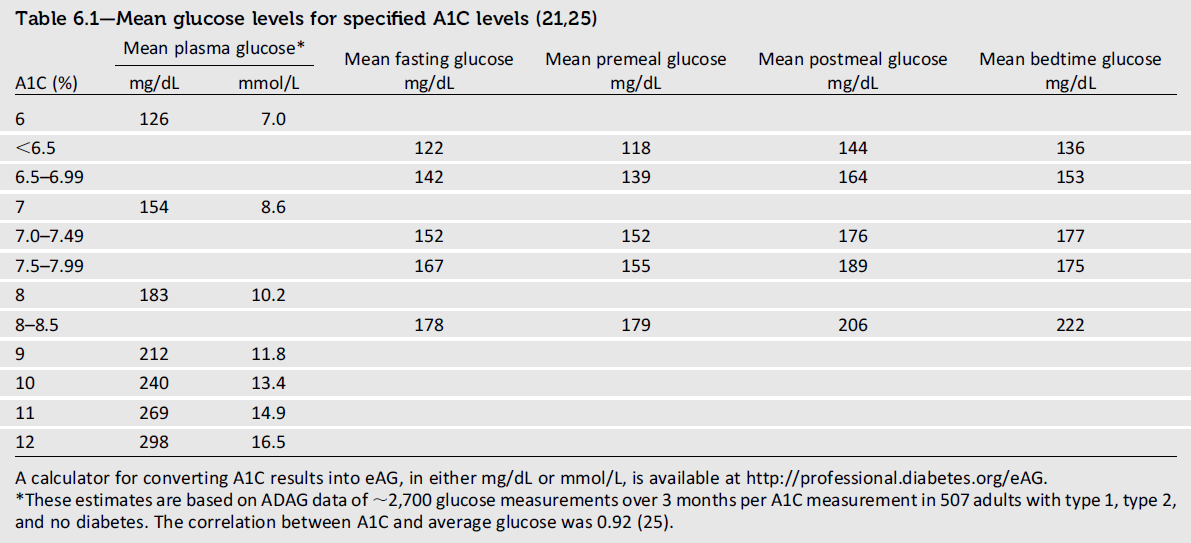 20
جامعه مورد بررسی
دیابت در این مطالعه بر اساس 4 معیار تعریف شد:
 دیابتی های جدید: 
 افرادی که در ابتدای مطالعه FBS بزرگتر یا مساوی 126 داشتند یا قند خون دو ساعت بعد از مصرف گلوکز آنها بیشتر یا مساوی 200 بود و مصرف دارو نداشتند و  به سئوال اینکه آیا بیماری دیابت داشتید جواب خیر دادند.
 دیابتی های شناخته شده : 
 افرادی که مصرف دارو داشتند یا  
به سئوال اینکه آیا بیماری دیابت داشتند جواب بلی دادند.
کل افراد دیابتی : 
 افراد دیابتی جدید +  افراد دیابتی شناخته شده 
 لازم به توضیح است در این مطالعه تمامی افراد دیابتی از وردوی فاز 1 و 2 وارد مطالعه شدند.
21
افراد شرکت کننده در مطالعه
22
حجم نمونه
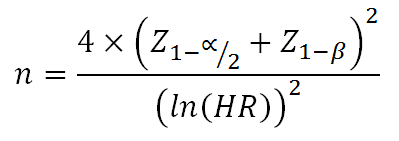 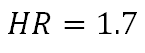 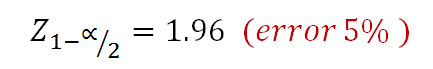 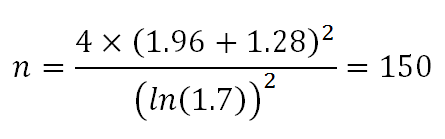 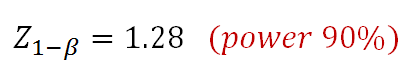 یعنی در نهایت مشخص شد برای انجام آنالیز برای توان 90 درصد ما حداقل تعداد 150 پیامد برای مرگ و 150 پیامد برای بیماریهای قلبی  عروقی نیاز خواهیم داشت. 

بعد از مشخص شدن تعداد پیامد مورد نیاز لازم بود  تعداد کل افراد مورد نیاز برای انجام آنالیز نیز مشخص گردد برای این کار باید تعداد پیامد تقسیم بر درصد احتمال ایجاد پیامد در جمعیت مورد مطالعه شود. 

با توجه به آنالیز اولیه در جمعیت مورد مطالعه درصد ایجاد پیامد در طی 10 سال پیگیری 15 درصد برآورد گردید لذا حجم نمونه مورد نیاز برابر با 1000 نفر شده است.
23
قدرت مطالعه
24
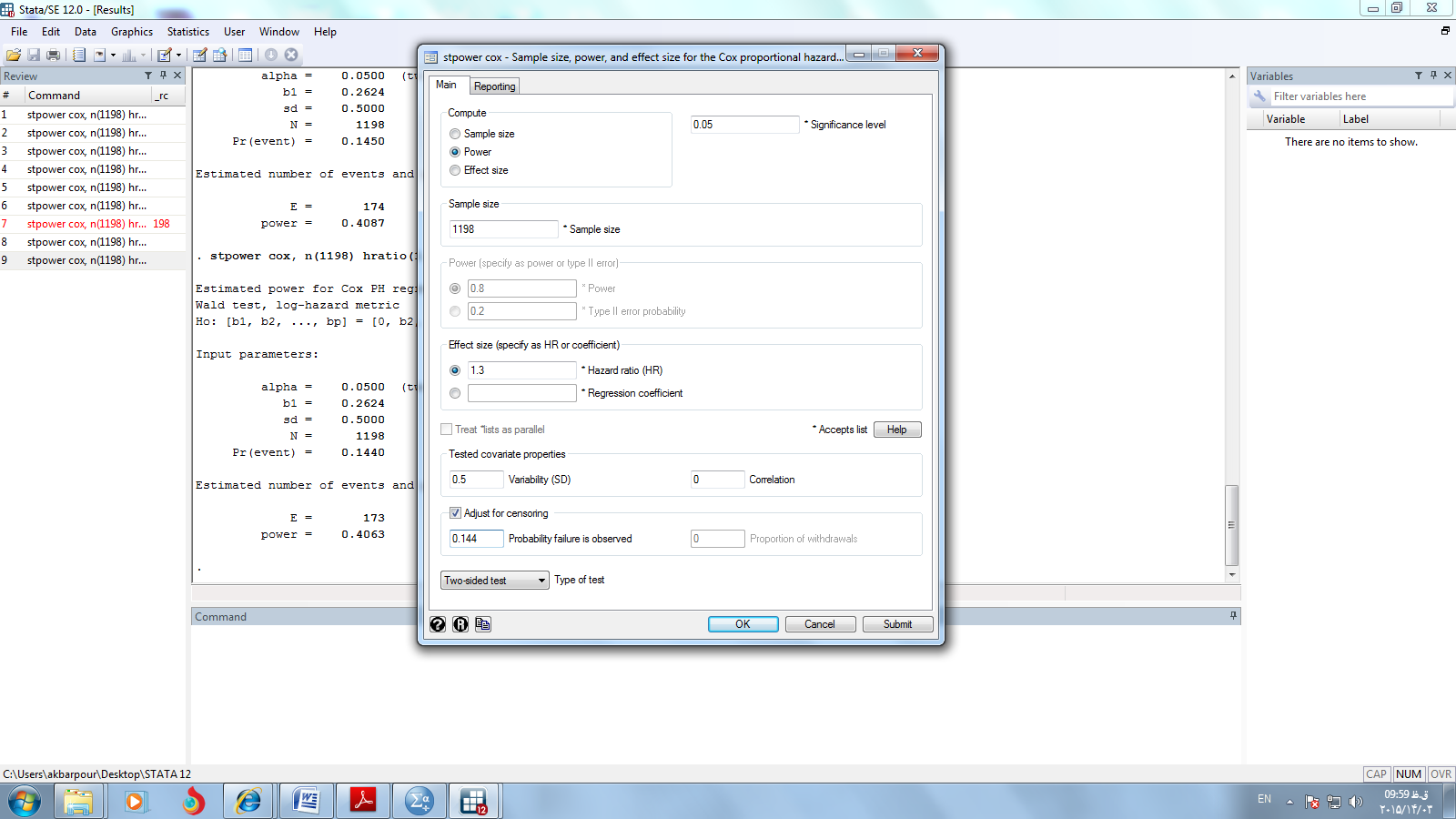 25
تجزيه و تحليل داده ها
در استفاده از رگرسیون کاکس از روش Forward stepwise برای پیشگویی و مشخص کردن بهترین متغیرها و برآورد نسبت مخاطره استفاده کردیم.
معیار ورود متغیربا P-value برابر با 0/2ومعیار خروج  برابر با 0/05 درنظر گرفته شد.
با استفاده از آنالیز کاکس:
 ارتباط متغیرها با CVD و مرگ مورد سنجش قرار گرفت 
 با استفاده از ان نسبت مخاطره خام و تعدیل شده با استفاده از مدل رگرسیون کاکس برای فاکتورهای خطر براورد گردید. 
در انالیز کاکس زمان بقا را از شروع مطالعه تا زمانی که اولین رخداد بیماری CVD یا مرگ اتفاق افتاد در نظر گرفته شد. 
از آنجایی که جنس SEX) ) در آنالیز multivariate هیچگونه برهم کنشی با ریسک فاکتورهای قلبی عروقی در بروز حوادث CVD ومرگ و میر نداشت(Pvalue  معنی دار نشد)، آنالیزها به شکل pooled   Sexانجام شد وsex stratification انجام نشد.
26
تجزيه و تحليل داده ها
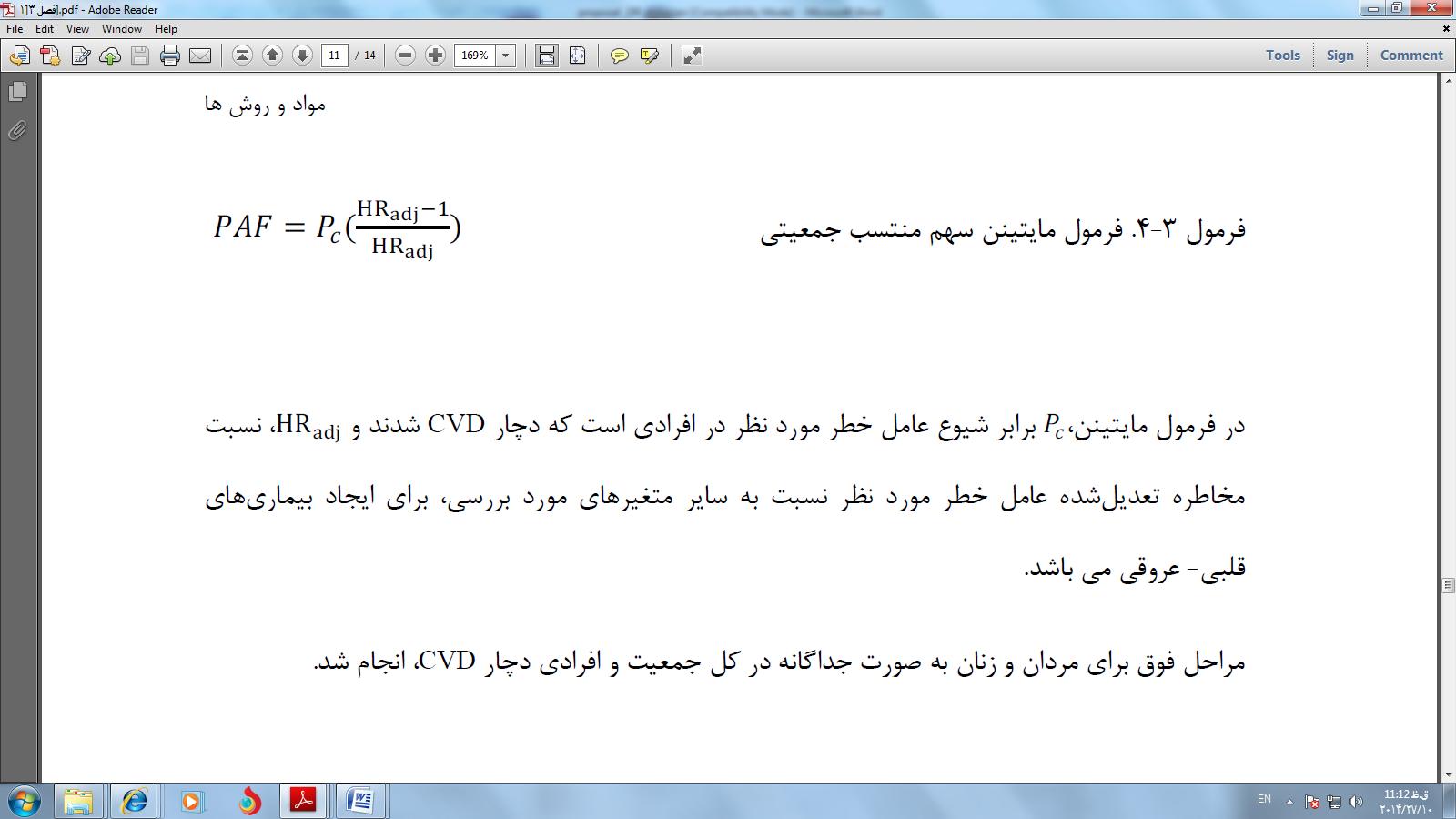 27
جدول 1 : ویژگی پایه افراد شرکت کننده در مطالعه به تفکیک جنس برای متغیرهای پیوسته
28
جدول 2 : ویژگی پایه افراد شرکت کننده به تفکیک گروه های پیامد برای متغیرهای پیوسته
29
جدول 3: میزان بروز ونسبت مخاطره در هر 1000 شخص-سال به تفکیک ویژگی پایه افراد شرکت کننده برای پیامد قلبی عروقی.
30
جدول 4: میزان بروز ونسبت مخاطره در هر 1000 شخص–سال به تفکیک ویژگی پایه افراد شرکت کننده برای پیامد مرگ
31
جدول 5:  نسبت مخاطره تعدیل شده و خطر منتسب جمعیتی برای فاکتورهای خطر در ایجاد بیماری های قلبی عروقی در بیماران دیابتی (تعدیل شده با سن و جنس).
32
قدرت مطالعه
33
جدول 6:  نسبت مخاطره تعدیل شده و خطر منتسب جمعیتی برای فاکتورهای خطر در ایجاد مرگ در بیماران دیابتی (تعدیل شده با سن و جنس).
34
نتایج
نتایج این مطالعه  مشخص کرده است که عنوان متغیرهای اصلی پیشگویی کننده قلبی عروقی برای افراد دیابتی:
سن بالا .
جنس مرد.
 قند خون ناشتای مساوی و بالاتر از 130( با ارجحیت قند خون ناشتای مساوی و بالاتر ازmg/dl 180 ) 
کلسترول تام خون 
 فشارخون (هر چند ارتباط فشارخون با بیماری قلبی عروقی بینابینی است). 
درخصوص ایجاد بیماریهای مرگ نیز مشخص شد که مهم ترین فاکتورهای خطر :
سن بالاتر.
جنس مرد.
 BMI کمتر از  25 کیلوگرم بر متر مربع.
مقدارقند خون ناشتای مساوی و بالاتراز 180 میلی گرم درصد .
سیگار .
بیشترین مقدار خطر منتسب در این گروه از فاکتورهای خطر قابل تغییر برای بیماریهای قلبی عروقی به ترتیب مربوط به :
کلسترول تام بالا.
قند خون ناشتای مساوی و بالاتر از 130( با ارجحیت قند خون ناشتای مساوی و بالاتر ازmg/dl 180 ). 
فشارخون .
35
نتایج
از طرفی در میان متغیرهای قابل تغییر برای مرگ بالا ترین مقدار خطر منتسب :
قند خون ناشتای مساوی و بالاتر از 180 
شاخص توده بدنی کمتر از 25 
سیگار
در نهایت با توجه به نتایج مشخص شده در خصوص خطر منتسب در این مطالعه اگر بخواهیم میزان بروز بیماریهای های قلبی عروقی را در جمعیت دیابتی ایرانی کاهش دهیم لازم است به ترتیب :
مقدار کلسترول تام خون
قند خون ناشتای مساوی و بالاتر از 130 ( با ارجحیت قند مساوی و بالاتر از 180 (.
بعد از آن فشارخون را کنترل کنیم. 
بر همین اساس اگر بخواهیم میزان مرگ را در این گروه افراد کنترل کنیم لازم است به ترتیب :
قند خون ناشتای مساوی و بالاتر از 180 
 BMI کمتر از 25   
سیگار را کاهش دهیم.
36
بحث
سن وجنس 

در هر دو پیامد مورد مطالعه سن به عنوان یک فاکتور خطر اصلی برای ایجاد مرگ و بیماریهای قلبی عروقی می باشد از طرفی جنس مرد نسبت به زن ریسک بیشتری برای ایجاد مرگ و بیماری قلبی عروقی نشان داده است این نتایج با یافته های مطالعات دیگر مشابه است.در مطالعه ای که هنسن و همکارانش انجام دادند نشان دادند که خطر مرگ در افراد دیابتی در مردان به نسبت بیشتر از زنان است.در مطالعات مشابه دیگری نیز نشان داده شد جنس مرد و سن بالا می تواند در ایجاد مرگ در افراد دیابتی موثر باشند.

در مطالعه ما، با وجود Adjust کردن اثر سن (همسان کردن اثر سن برای همه افراد) باز هم مرد ها نسبت به زن ها ریسک بالاتری از مرگ و بیماری قلبی عروقی را نشان دادند. 

با توجه به اینکه سن و جنس فاکتورهای خطر غیر قابل تعدیل برای ایجاد مرگ و بیماریهای قلبی عروقی هستند بنابراین برآورد مقدار خطر منتسب برای آنها انجام نشده است.
37
بحث
A1C		

مطالعات مختلفی نشان داده اند که A1C یکی از فاکتورهای خطر اصلی در ایجاد مرگ یا CVD می باشد. مثلا مطالعه  NHANS IIIنشان داد میان افرادی که دیابتی هستند داشتن A1C بیشتر مساوی 8 درصد با سطح بالاتر از خطر مرگ نسبت به افرادی که A1C کمتر از 6 درصد دارند ارتباط دارد که تقریبا شبیه به یافته های این مطالعه در خصوص قند ناشتا می باشد که نشان داده شد که با بالا رفتن سطح قند خون میزان خطر مرگ و بیماریهای قلبی عروقی افزایش می یابد.

 درمطالعه دیگری که زبر بر روی بیماریهای دیابتی نیز انجام داد نشان داد که سطح HbA1C نسبت به دیگر فاکتورهای خطر بیشترین تاثیر را در ایجاد بیماریهای قلبی عروقی در افراد دیابتی نشان می دهد که در میان فاکتورهای خطر قابل تغییر برای بیماری قلبی عروقی بیشترین مقدار خطر منتسب را نیز به خود اختصاص داده است .
38
بحث
BMI
شاخص توده بدنی در ارتباط با مرگ در دیابت یک ارتباط معکوس را نشان داده است یعنی با کاهش شاخص توده بدنی در افراد دیابتی خطر مرگ افزایش پیدا می کند. بحث پارادوکس چاقی در بیماران دیابتی و حتی در جمعیت های سالم در چندین مقاله مورد بحث است. چندین مطالعه دیگر هم نشان داده اند که بیماران با وزن نرمال نسبت به افراد چاق ریسک بیشتری برای ایجاد مرگ نشان می دهند.
به عنوان مثال مطالعه ای که در واشنگنتن بر روی افراد دیابتی انجام شد نشان داد که افرادی که شاخص توده بدنی نرمال دارند نسبت به افرادی که چاق هستند ریسک بیشتری برای  ایجاد مرگ  دارند نتایج این مطالعه نشان داد که این ارتباط در افراد سیاهپوست نسبت افراد سفید پوست قوی تر است در نهایت محققین این قضیه را به عنوان پارادوکس چاقی در افراد دیابتی گزارش کردند .
در مطالعه ما ،افرادی که شاخص توده بدنی زیر 18/5را داشتند یک بار از مطالعه حذف شد و آنالیزها مجددا تکرار شد که تغییری در نتایج ایجاد نشد. البته اینترکشن شاخص توده بدنی با دیگر متغیرها نیز مورد بررسی قرار گرفت اما بین شاخص توده بدنی و متغیرهای دیگر مثل تری گلیسرید، سیگار، قند خون ناشتا  رابطه معنی دار دیده نشد.
39
بحث
دلایل پارادوکسBMI
هر چند که دلیل اصلی پارادوکس چاقی نامشخص است ولی احتمالا ممکن است به دلیل عدم کنترل کامل برای عوامل مخدوش کننده، این ارتباط عکس می شود. 
در بیماران دیابتی کنترل نامناسب قند و سوء تغذیه.

 در بیماریهایی که ازلحاظ متابولیکی فعال هستند، پیش آگهی درافراد Overweight به دلیل ذخایر متابولیکی بیشتر، بهتراست.

BMIمعیار مناسبی برای ارزیابی تناسب وتوزیع عضله و استخوان و بافت چربی در بدن نمی باشدبرای مثال BMI Overweight را در افراد ورزشکار که کاملا Fit هستند، ببینیم.

بین وزن بدن ((Body weight ووزن چربی (Body fat) تفاوت وجود دارد و افرادی که وزن بدن نرمال دارند ولی وزن چربی بدن انها زیاد باشد درواقع دچار چاقی متابولیکی هستند که ریسک مرگ را بالا می برد.
40
بحث
Known and Newly  Diabetes
یکی از متغیرهای دیگر، تاثیر سنجش مدت زمان دیابت در مطالعه می باشد. برای اینکه بتوانیم این متغیر را در مطالعه لحاظ کنیم، افراد را به دو گروه جدید و شناخته شده تقسیم کردیم. البته نتایج نشان داد که در افراد دیابتی شناخته شده نسبت به جدید ریسک کمتر و بیشتری ایجاد نشده است. 
برای اینکه مطمئن شویم که وجود قند در مدلهای ما بر روی عدم معنی داری مدت زمان دیابت تاثیرگذار نبوده است، یکبار قند خون ناشتا را از مدل حذف کردیم. در نهایت مشخص شد دیابتی های شناخته شده به جدید ریسک معنی داری درCVD  نشان می دهد.(HZR =1.33 Pvalue:0.01 (1.03-1.72)
41
بحث
Known and Newly  Diabetes
مطالعات مختلفی نشان داده اند که افزایش مدت ابتلا به دیابت می تواند مسئول ابتلا به بیماریهای قلبی عروقی  و مرگ در افراد دیابتی باشد به عنوان مثال مطالعه ای که در انگلیس بر روی مردان دیابتی انجام شد نشان داد که شروع زودرس در مقایسه با دیررس دیابت  باعث افزایش وقایع قلبی عروقی می شودRR=1.95)) و بعد از تعدیل کردن برای HOMA RR=2.05)) قوی تر هم می شود.
فقط افراد دیابتی باطول مدت >8 سال در مقایسه باطول مدت  <2 سال افزایش ریسک بیماریهای قلبی عروقی و مرگ (معادل ریسک CHD) را نشان می دهند.
42
بحث
Total cholesterol

هر چند که در تعدادی از مطالعات توصیه شده است کهNon-HDL Cholesterol یک وسیله بهتری برای ارزیابی خطر بیماریهای قلبی عروقی نسبت به دیگر لیپید ها می باشد اما در این مطالعه ارتباط معنی داری در بین Non-HDL و ایجاد مرگ یا بیماری قلبی عروقی دیده نشده است.
کلسترول تام خون با مقدار نسبت مخاطره بالا یک فاکتور خطر مهم برای ایجاد بیماریهای قلبی عروقی نشان داده شد مقالات زیادی نیز وجود دارند که نشان دادند کلسترول تام خون فاکتور خطر ایجاد بیماریهای قلبی عروقی در جمعیت دیابتی می باشد . مثلا:
مطالعه ای در آسیا نشان داده شد که به ازای هر mmol/l1 افزایش در کلسترول تام خون، 41 درصد خطر ناشی از بیماریهای قلبی عروقی افزایش می یابد .
مطالعه دیگری در دانمارک انجام شد نشان داد که کلسترول تام با ایجاد بیماریهای کرونر قلبی ارتباط دارد و با بالا رفتن مقدار کلسترول خون در افراد مقدار نسبت مخاطره افزایش می یابد .
43
محدودیت های این مطالعه
در دست نداشتن اطلاعات مربوط به A1C.
حجم نمونه کم مطالعه (قدرت مطالعه)، که در خصوص بعضی از متغیرها مثل 
فشارخون .
 سیگار(ارتباط بینابینی نشان داده است).
به علت محدودیت های موجود نقش عوامل مهمی چون تغذیه مورد بررسی قرار نگرفت.
این مطالعه بر روی جمعیتی از ساکنین شهر تهران انجام شده است و به نظر می رسد که با توجه به شرایط تغذیه ای، فعالیت فیزیکی و آلودگی هوای متفاوت شهر تهران با دیگر نقاط ایران ،این مطالعه ،قابل تعمیم به کل ایران نباشد.
این مطالعه مانند هر مطالعه همگروهی دیگر ممکن است تحت تاثیر تورش بقاء نیز باشد چرا که افرادی که سطح بالاتری از فاکتورهای خطر بیماریهای قلبی عروقی را داشته اند ممکن است در طول مطالعه به دلیل همین بیماری فوت کرده باشند. لذا افرادی که زنده مانده اند و در مطالعه شرکت کرده اند، سطح کمتری از فاکتورهای خطر را نشان داده اند.
44
مزایای این مطالعه
که ما از داده های کوهورت آینده نگر برای ارزیابی فاکتورهای خطر دیابت در طول زمان استفاده کرده ایم که تقریبا یک دوره پیگیری طولانی بوده است.

از روش های استاندارد و افراد آموزش دیده حرفه ای برای اندازه گیری شاخص های مورد نیاز استفاده شود. که می تواند دلیلی برای قابلیت اعتماد بیشتر بر صحت اطلاعات باشد.
45
پیشنهادات
از آنجایی که دیابت در مطالعه حاضر فقط بر اساس یک بار اندازه گیری قند خون بوده است ( اگر چه در این مطالعه تست تحمل گلوکز جهت تشخیص دیابت وجود داشت) پیشنهاد می شود که جهت مشاهده ارتباطات قوی تر،  در صورت مقدور بودن شرایط مالی مطالعه ای دیگر با اندازه گیری مقدار A1C انجام گیرد تا با نتایج مطالعه حاضر مقایسه گردد.
این مطالعه بر روی جمعیتی از ساکنین شهر تهران انجام شده است و به نظر می رسد که با توجه به شرایط اجتماعی، اقتصادی و فرهنگی متفاوت شهر تهران با دیگر نقاط ایران انجام مطالعات مشابه جهت تایید نتایج فوق ضروری باشد.

در مطالعه حاضر به علت محدودیت های موجود نقش عوامل مهمی چون تغذیه مورد بررسی قرار نگرفت پیشنهاد می شود مطالعات مشابه با در نظر گرفتن عامل فوق طراحی و اجرا گردد.
46
با تشکر از حسن توجه اساتید و  همکاران  ارجمند
47